«Забота о здоровье – это важнейший труд  педагога. 
От жизнедеятельности, бодрости детей зависит их духовная жизнь, мировоззрение, умственное развитие, прочность знаний, 
вера в свои силы…»

А.В.Сухомлинский
утренняя физическая зарядка.
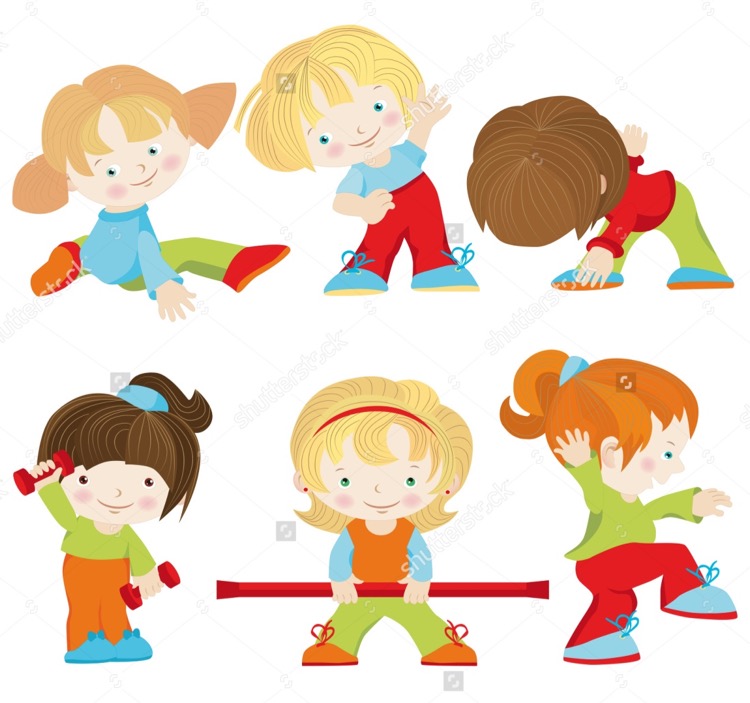 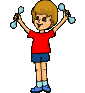 При организации зарядки, важны доброжелательность, двигательный и эмоциональный комфорт, желание ребят участвовать.  Принципы педагога:
Сознательность и активность: зарядку и игры  надо начинать с хорошим настроением;
Самим проявлять активное участие, всеобщий смех, эмоциональность;
Тех, кто не хочет участвовать в оздоровительных переменах насильно заставлять не надо: дети должны сами захотеть.
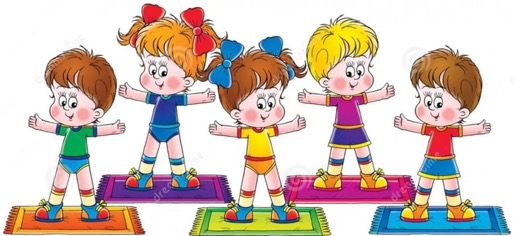 Физкультминутки - это необходимый элемент в здоровьесберегающей деятельности учителя.
Основные задачи физкультминутки:
1)снять усталость и напряжение;
2)внести эмоциональный заряд;
3)совершенствовать общую моторику;
4)выработать четкие координированные действия по взаимосвязи с речью;
5)тренировка скоростных навыков выполнения мыслительных операций.
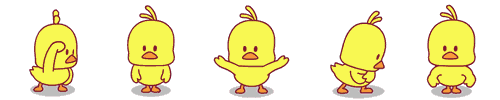 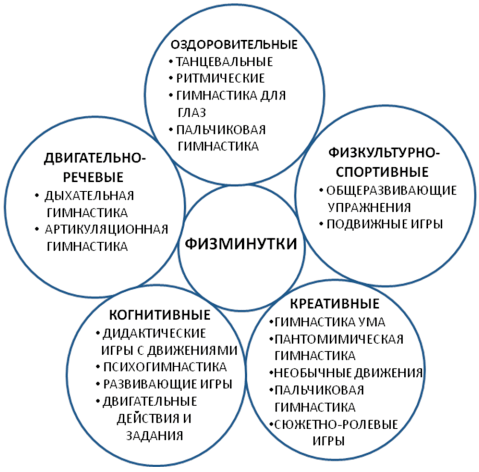 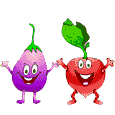 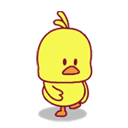 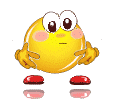 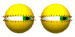 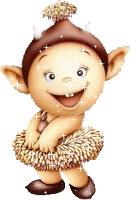 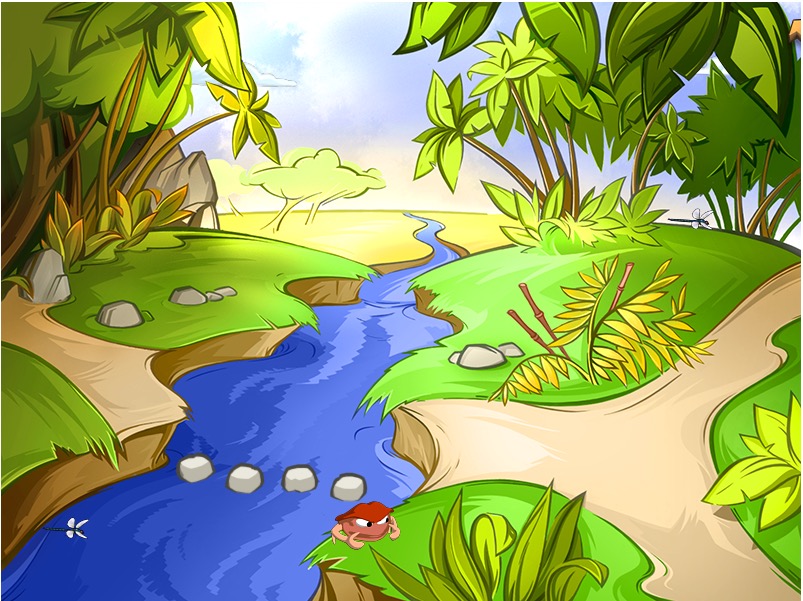 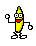 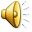 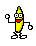 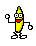 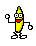 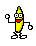 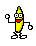 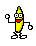 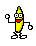 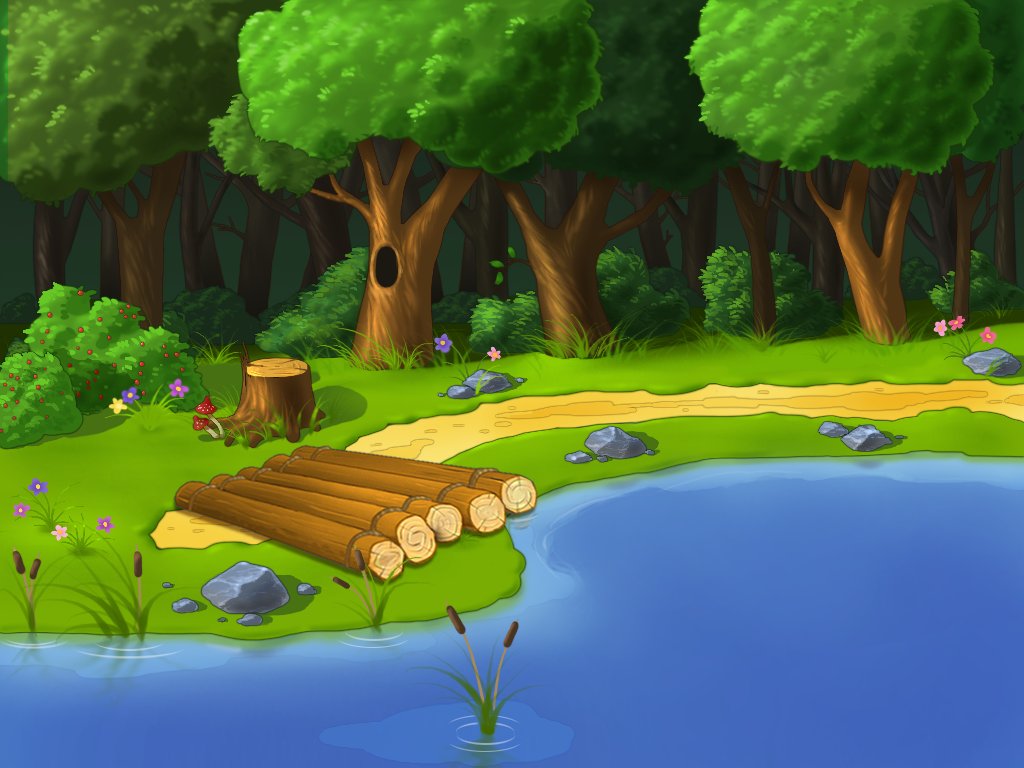 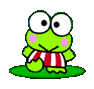 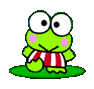 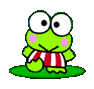 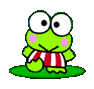 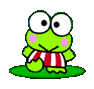 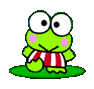 Физкультминутка 
КВА – КВА

ПОВТОРЯЙ ЗА НАМИ!
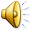 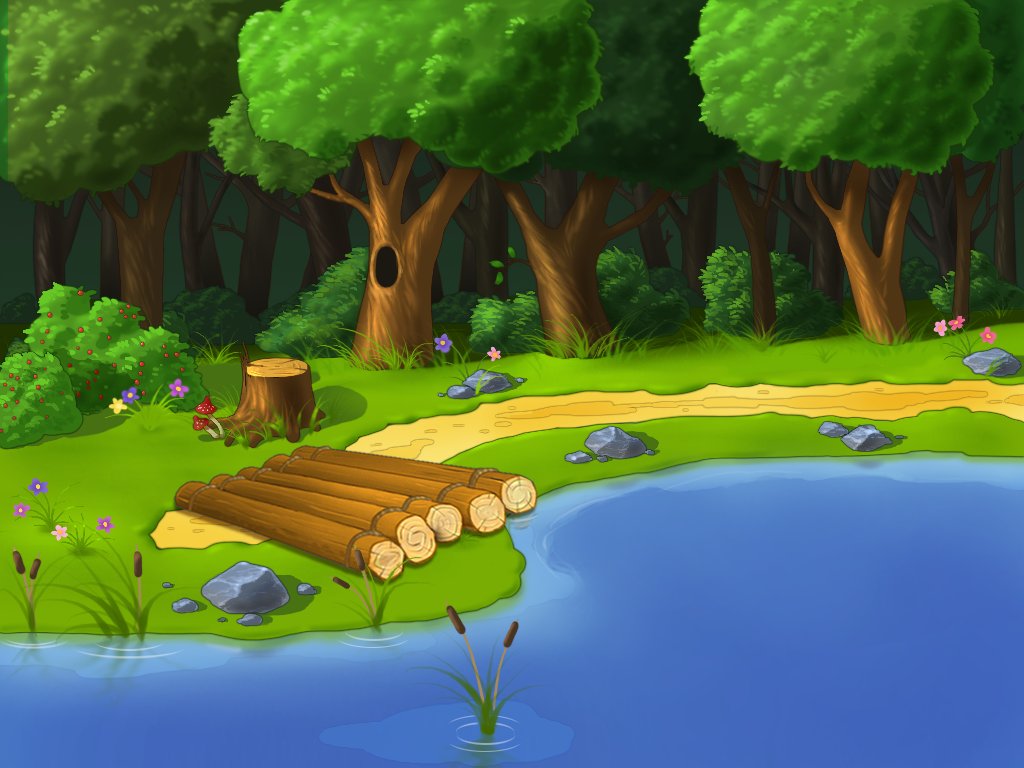 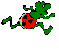 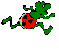 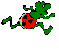 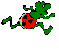 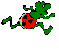 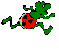 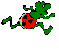 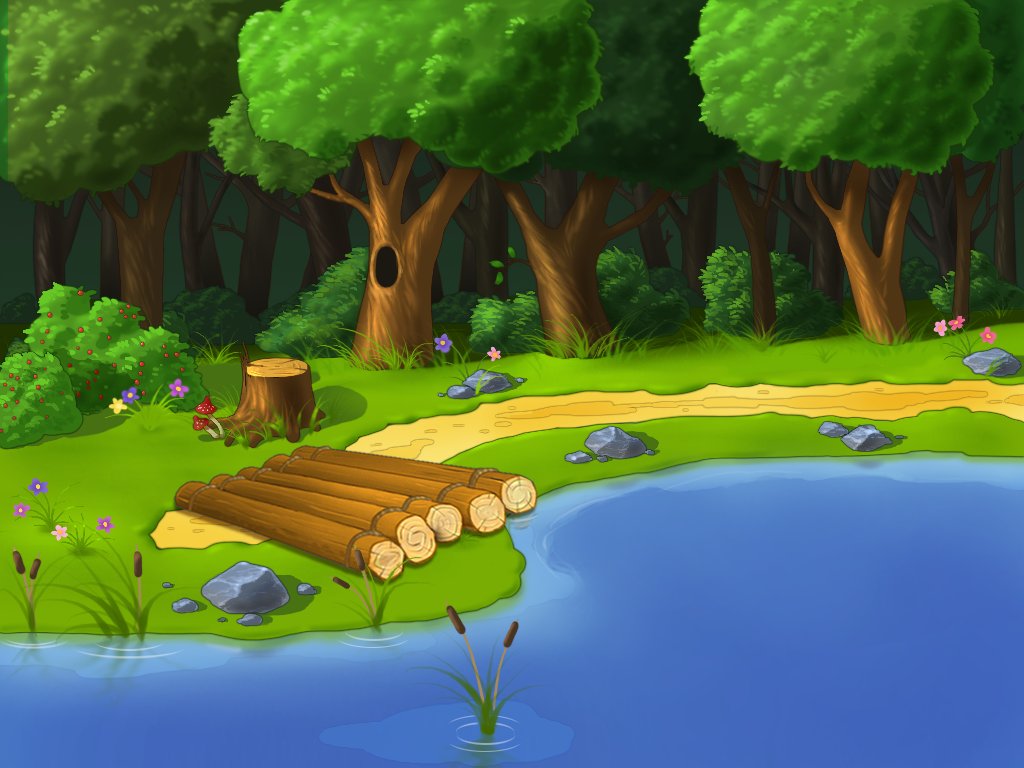 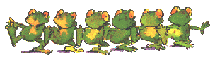 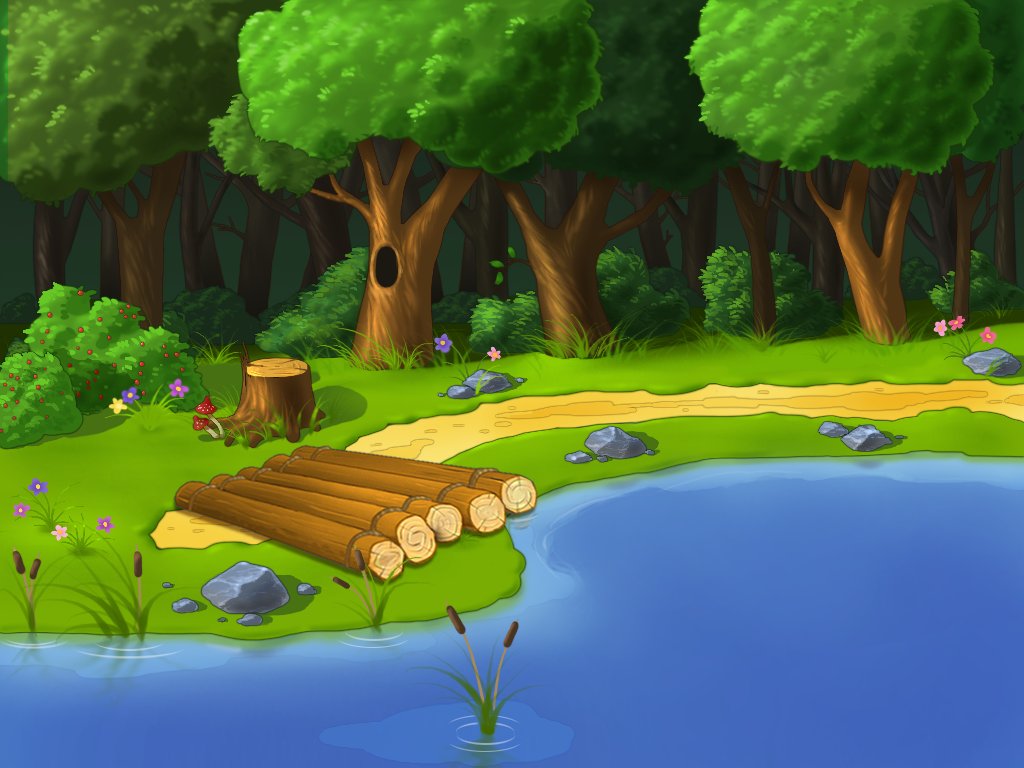 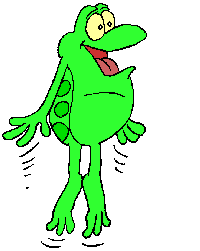 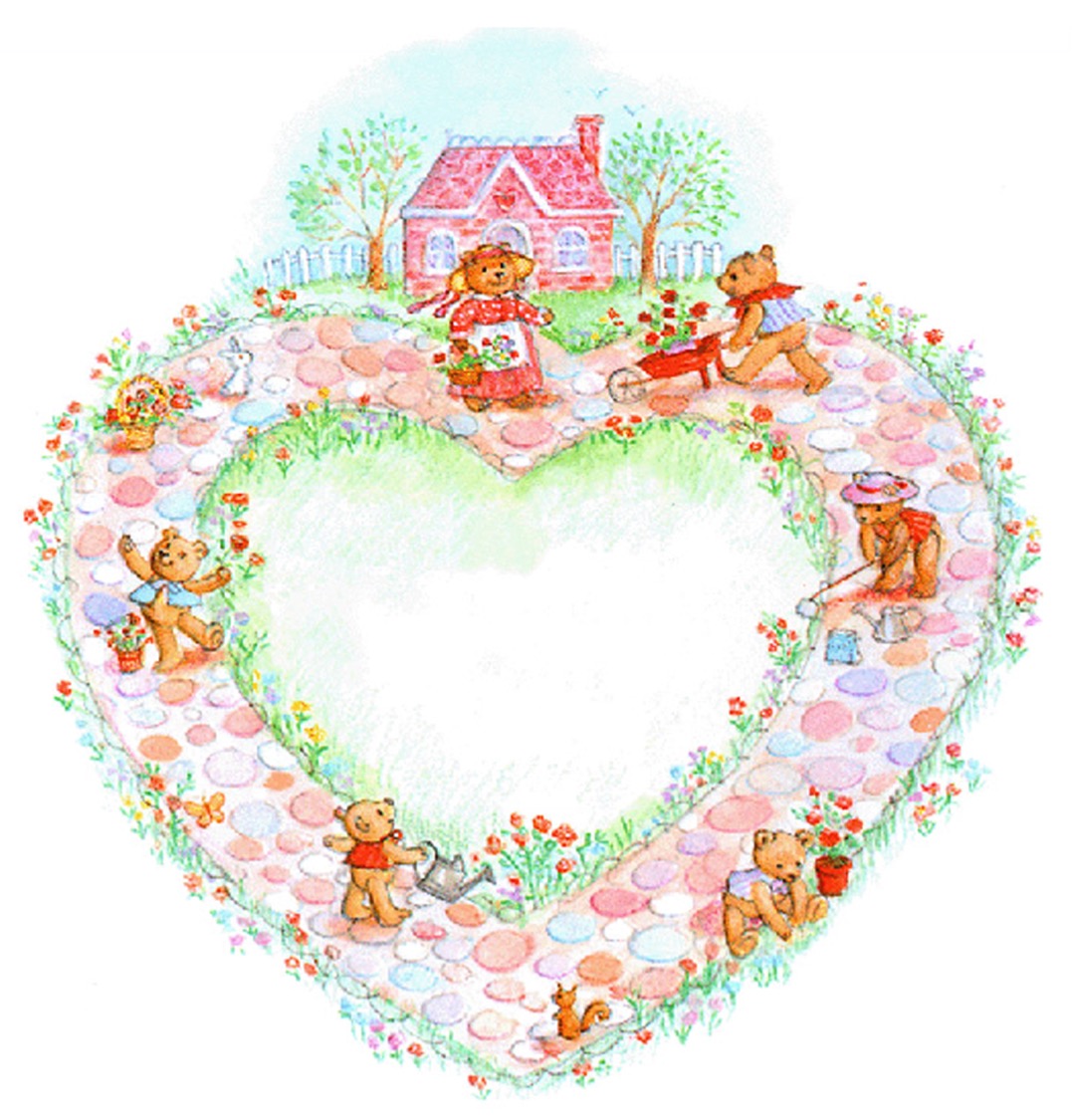 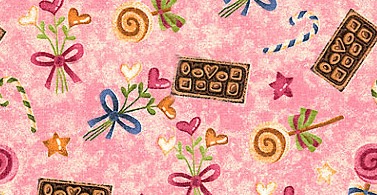 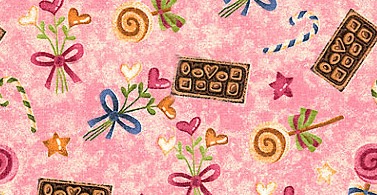 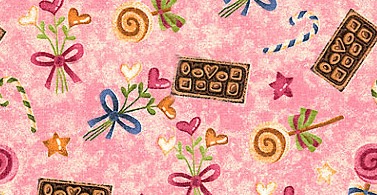 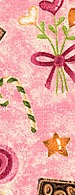 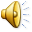 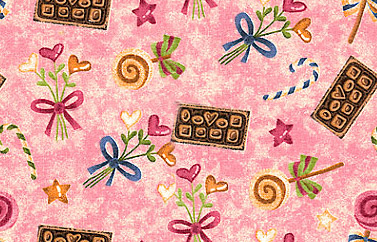 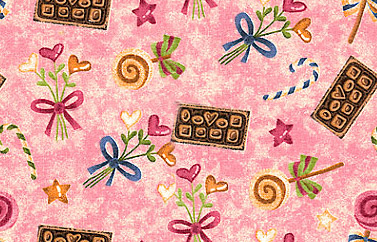 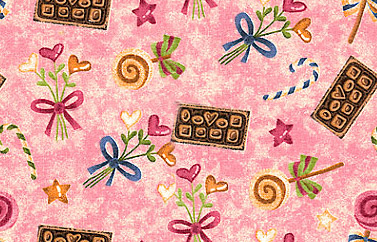 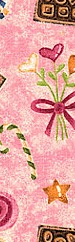 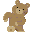 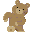 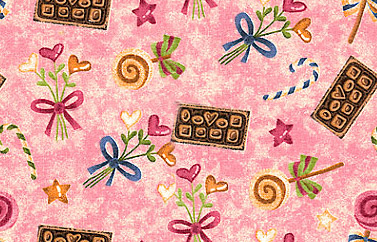 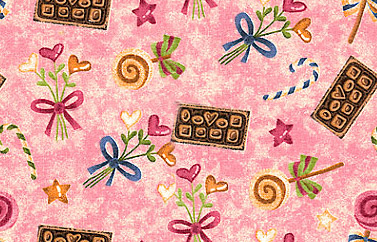 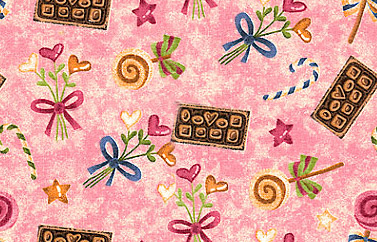 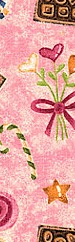 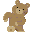 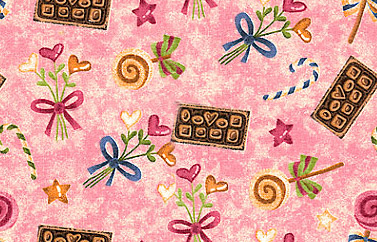 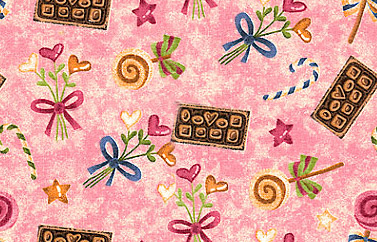 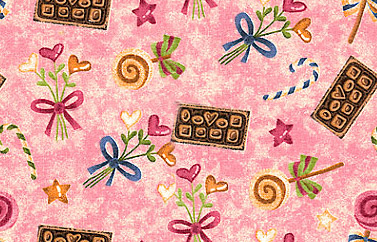 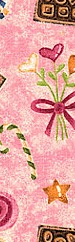 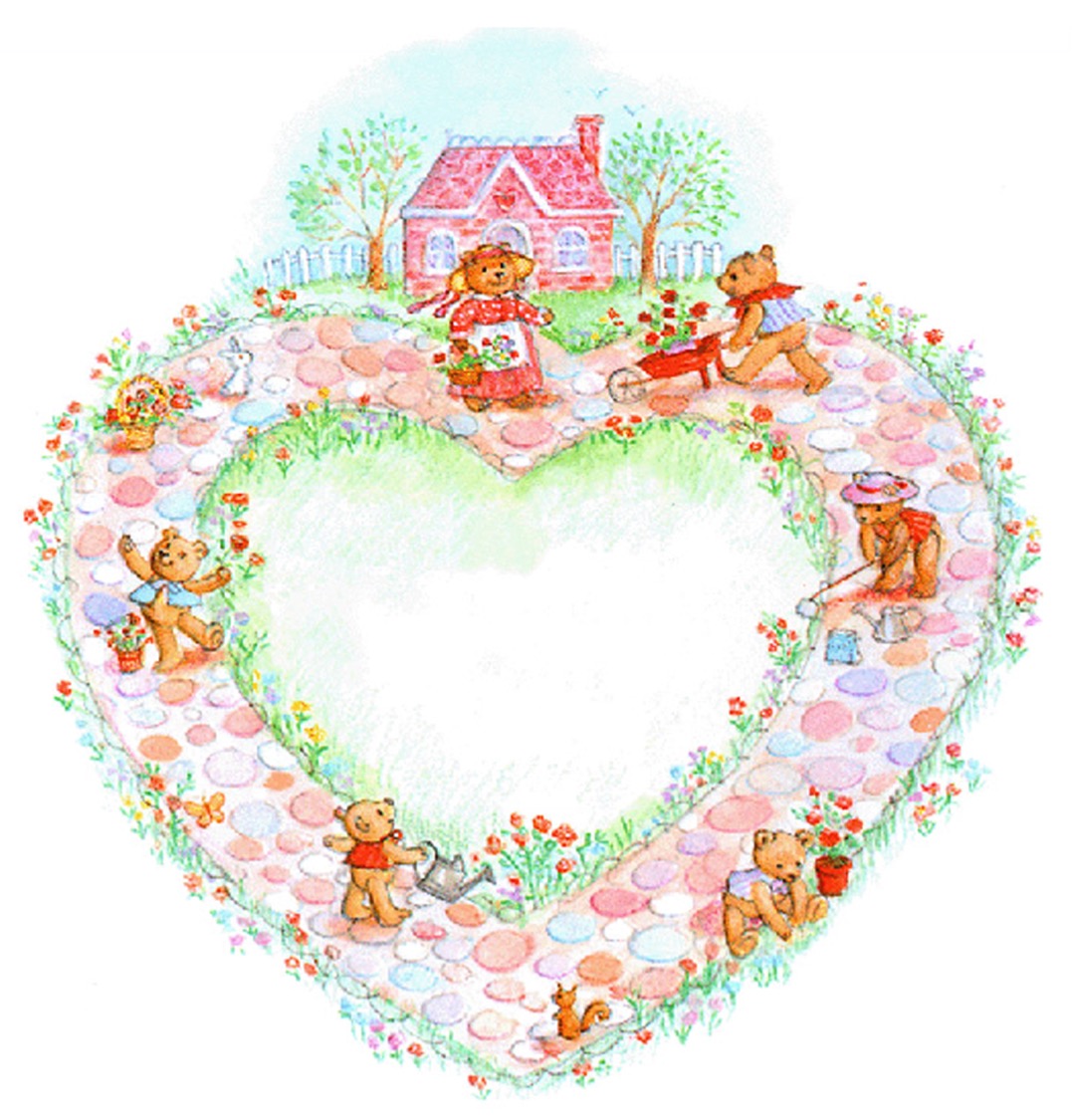 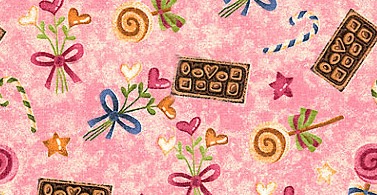 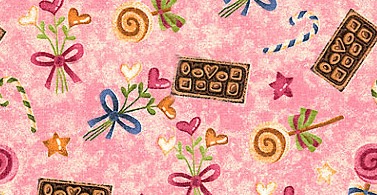 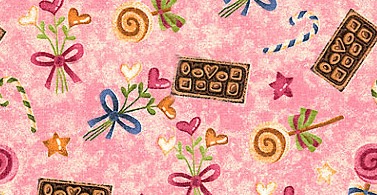 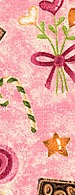 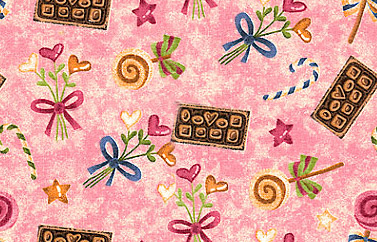 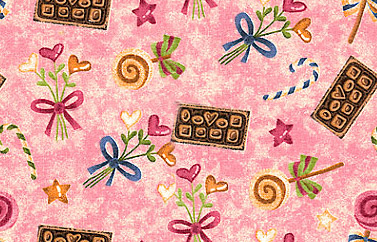 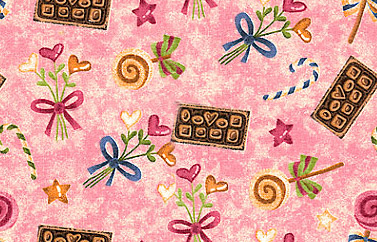 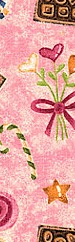 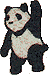 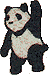 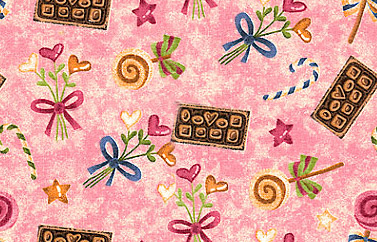 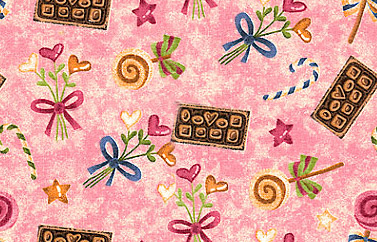 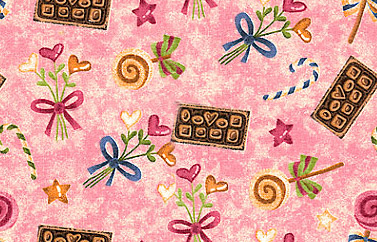 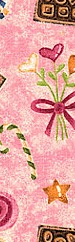 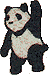 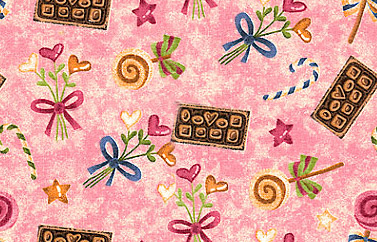 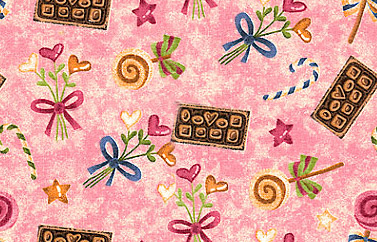 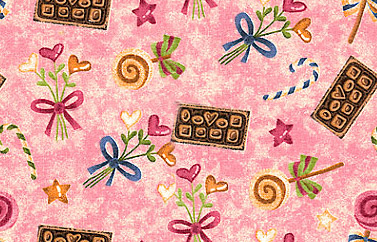 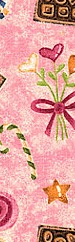 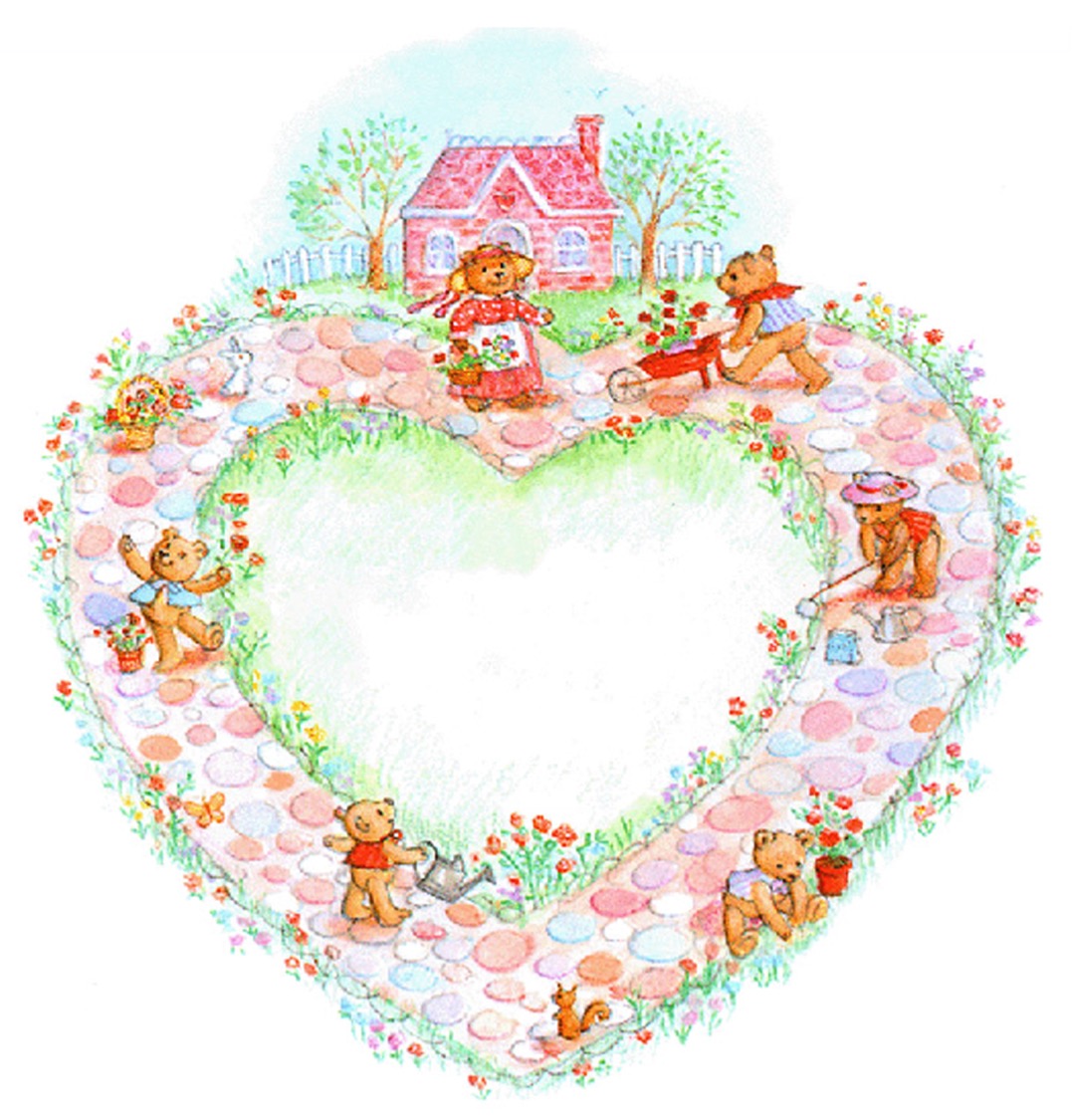 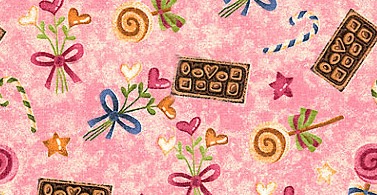 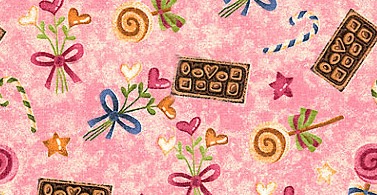 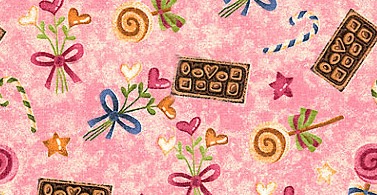 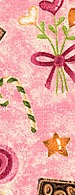 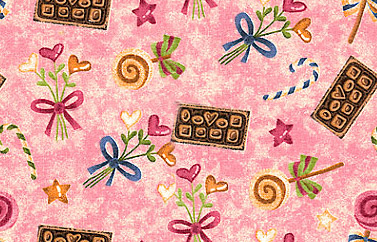 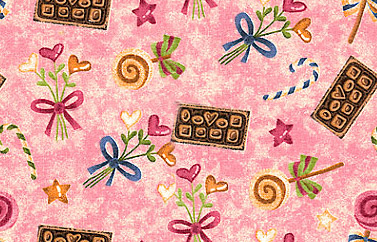 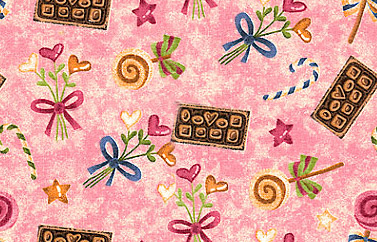 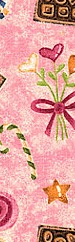 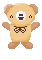 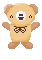 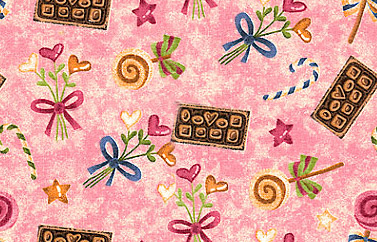 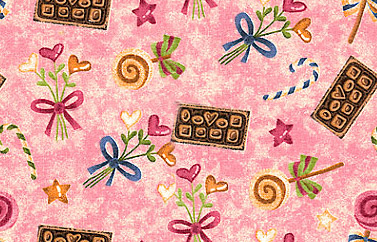 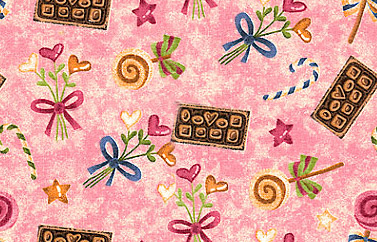 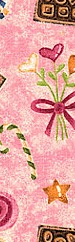 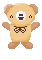 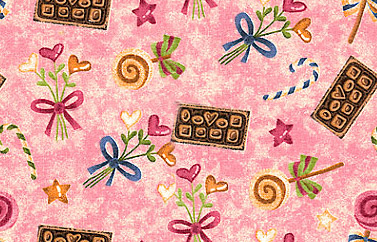 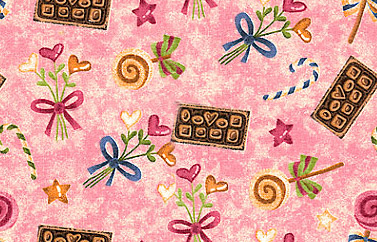 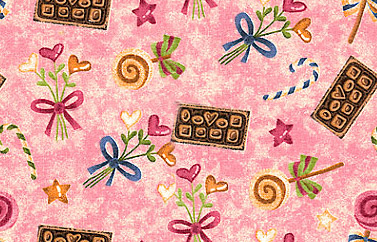 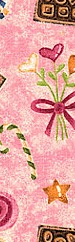 Электронные физминутки
для глаз
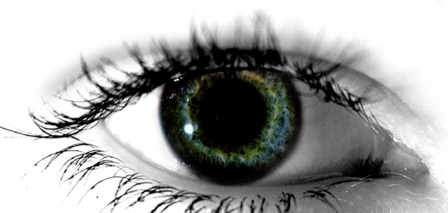 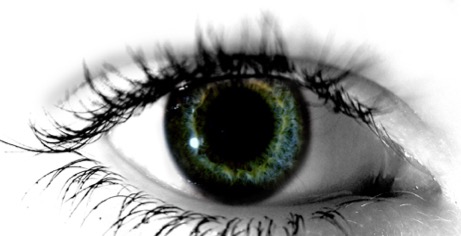 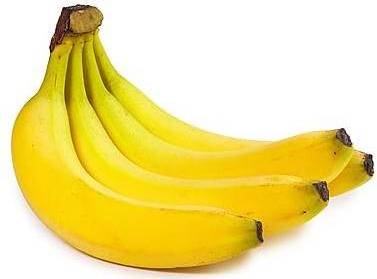 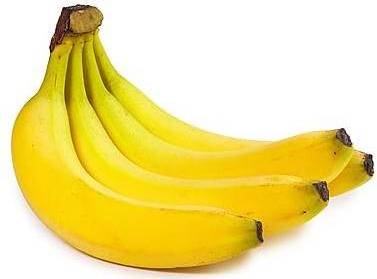 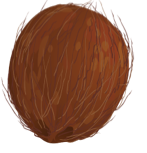 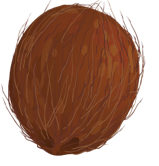 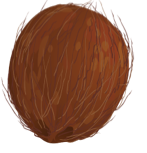 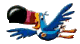 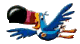 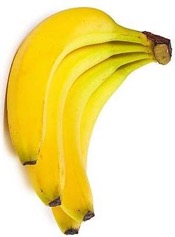 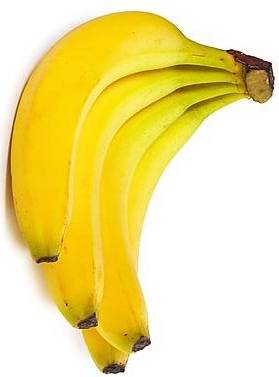 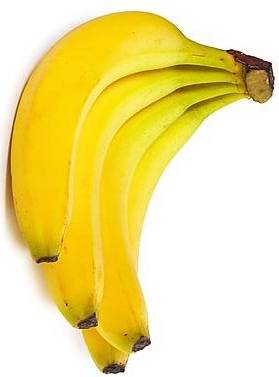 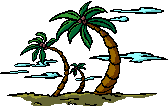 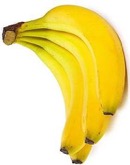 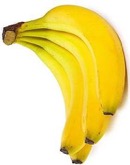 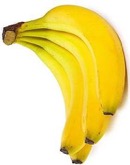 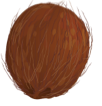 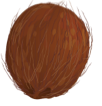 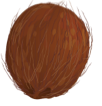 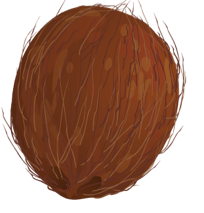 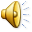 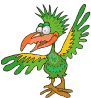 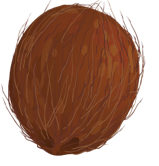 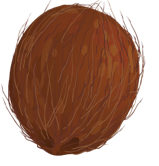 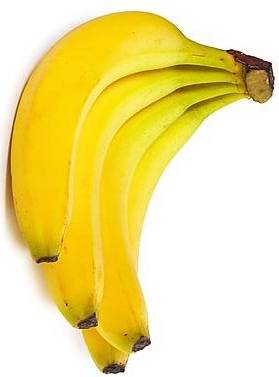 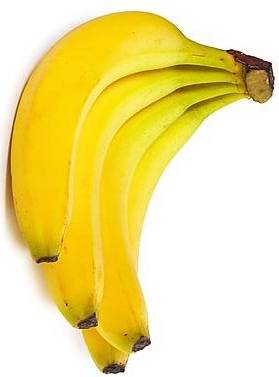 «Безопасная перемена»Перемена! Переменка – отдохните хорошенько…
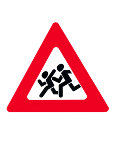 Ну, и конечно, перемены
Перемена! Переменка!
Отдохните хорошенько:
Можно бегать и гулять,
Танцевать и песни петь, 
Можно сесть и помолчать
Только  - чур – нельзя скучать!
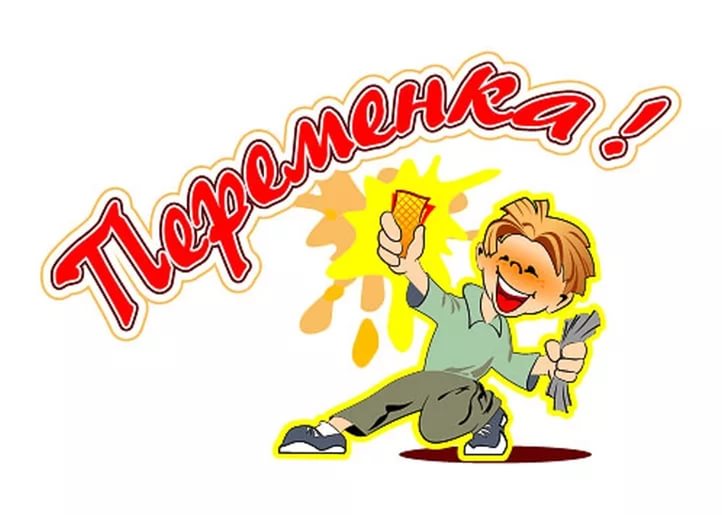 В ходе наблюдения за особенностями поведения детей младшего школьного возраста было выделено 3 группы обучающихся:
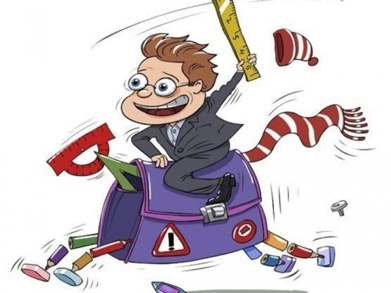 1 группа: включает детей подвижных, эмоциональных, которые 
   большую часть свободного времени
    занимают подвижными играми;

2 группа: дети, предпочитающие игры средней подвижности. Дети этой группы играют в игры, связанные с умственной деятельностью;

3 группа: дети, которым нравятся 
     малоподвижные  игры.
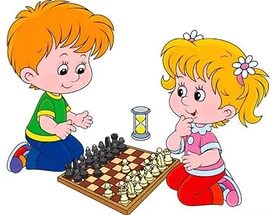 безопасные и оздоровительные перемены
Танцевальная гимнастика
Игровые задания с ускорением
Танцы с героями любимых детских телепередач
 просмотр обучающих и познавательных мультфильмов, видеороликов 
 подвижные игры
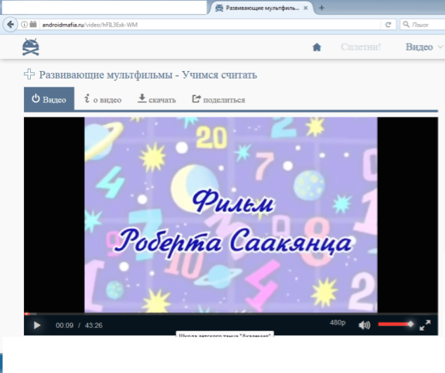 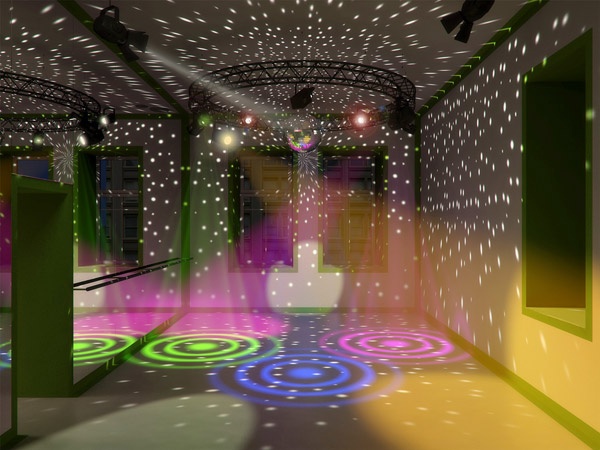 «Танцевальная»

Повторяй за нами!
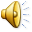 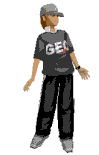 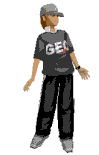 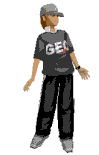 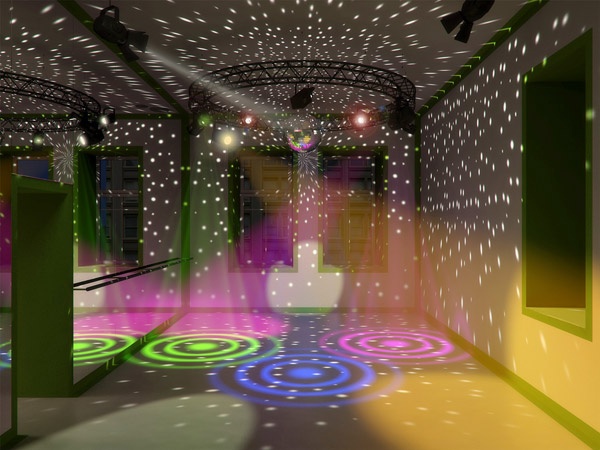 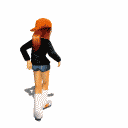 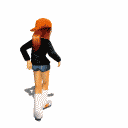 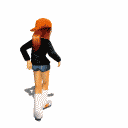 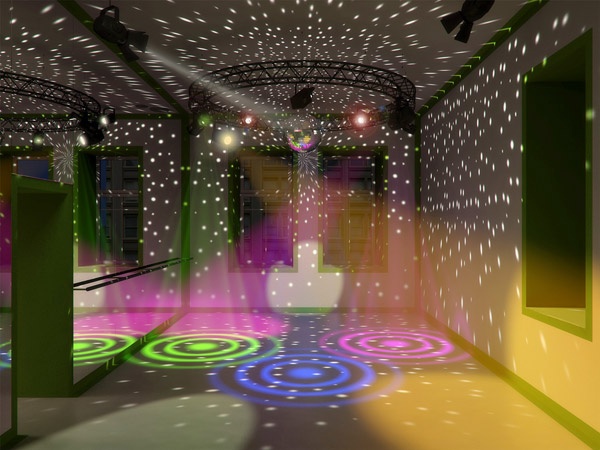 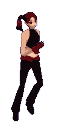 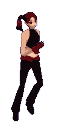 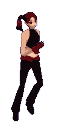 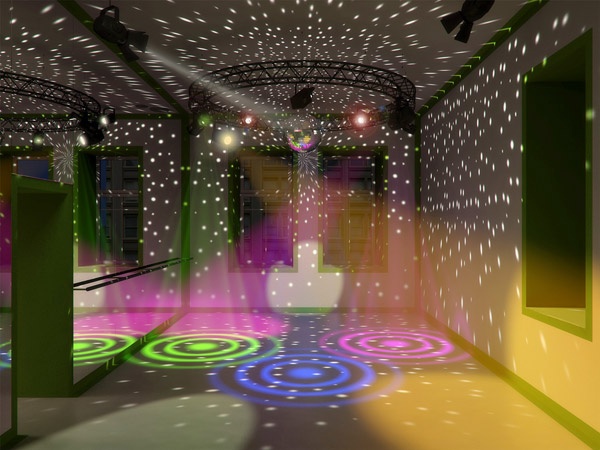 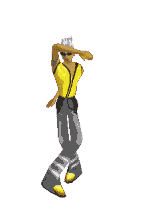 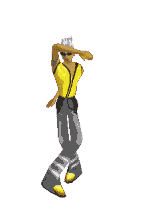 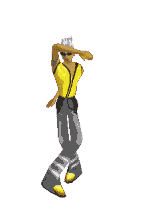 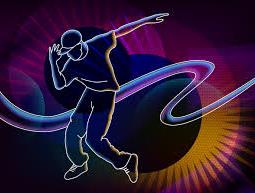 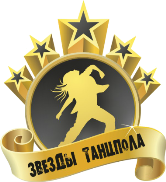 Танцуй, пока молодой!
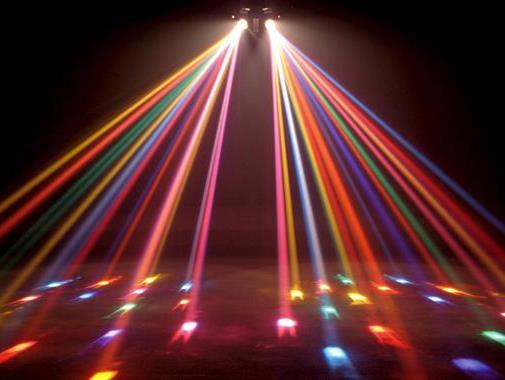 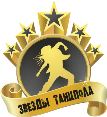 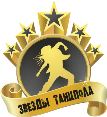 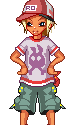 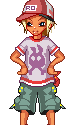 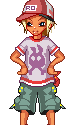 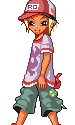 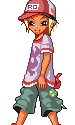 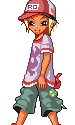 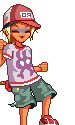 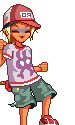 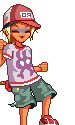 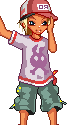 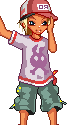 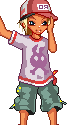 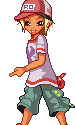 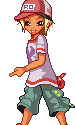 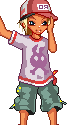 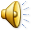 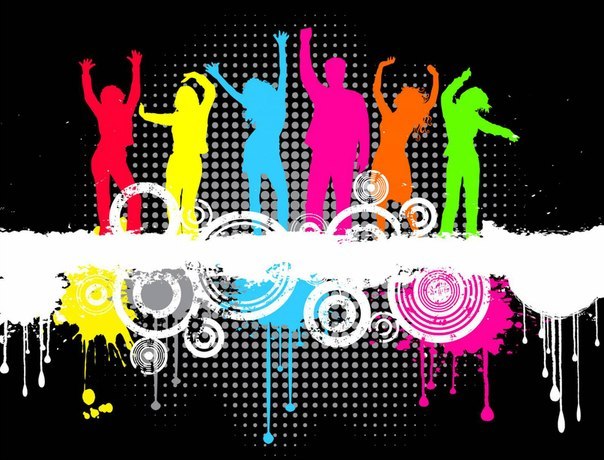 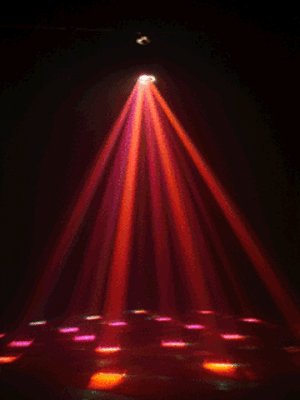 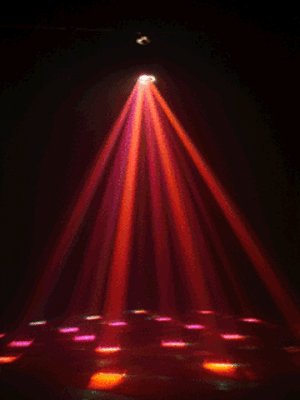 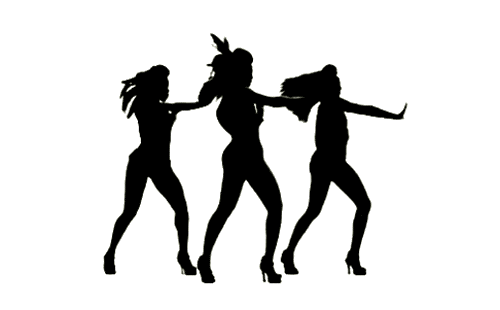 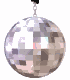 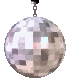 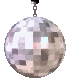 ДИСКОТЕКА
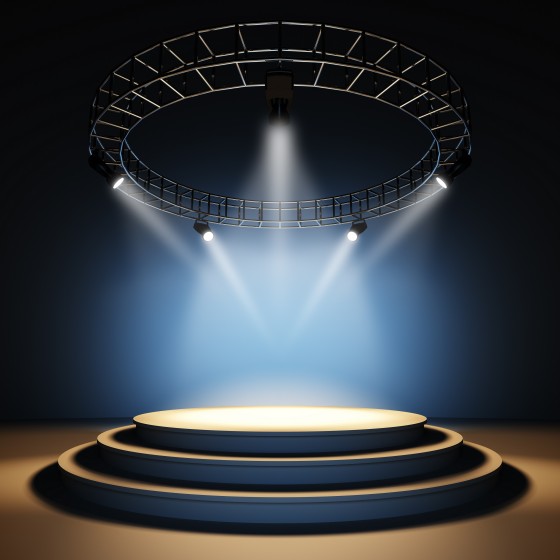 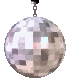 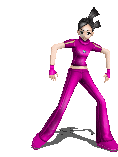 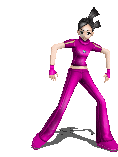 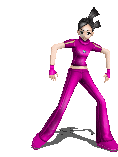 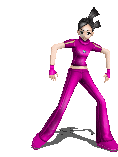 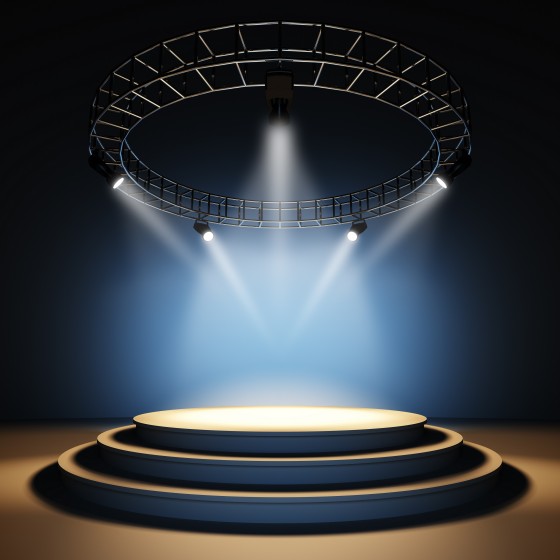 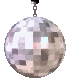 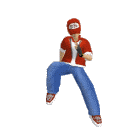 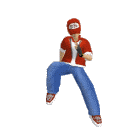 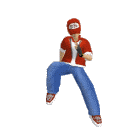 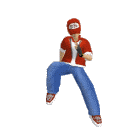 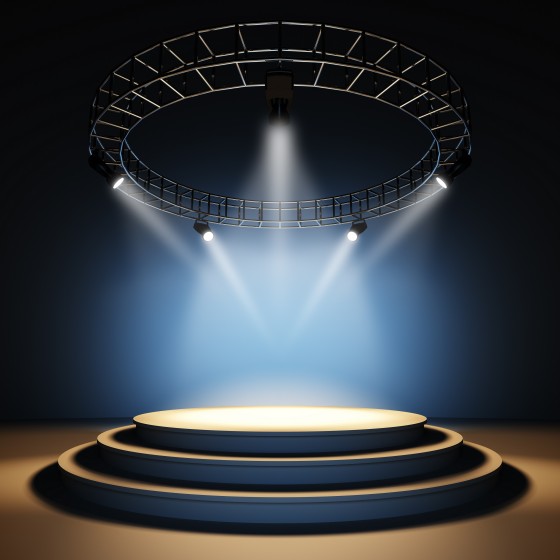 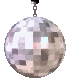 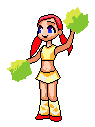 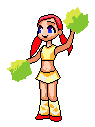 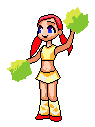 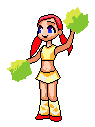 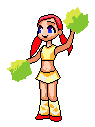 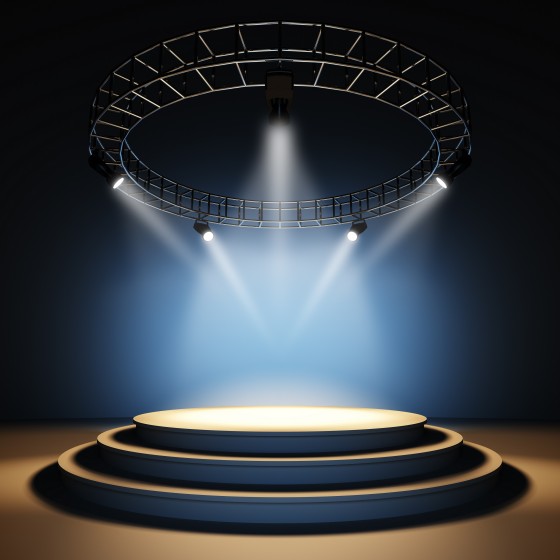 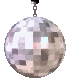 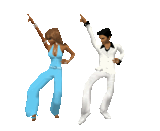 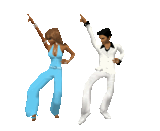 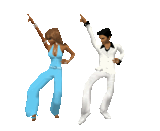 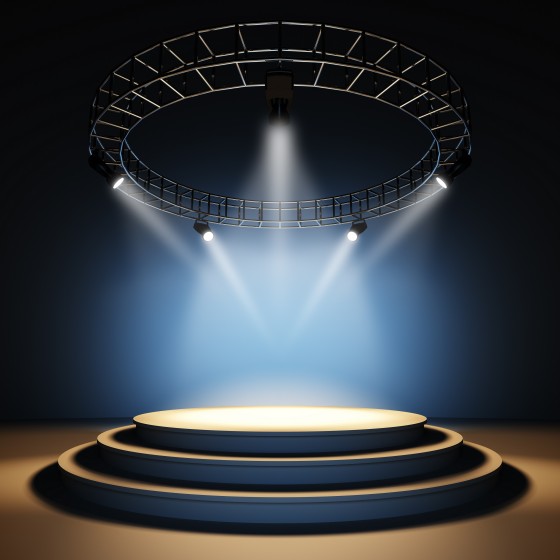 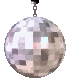 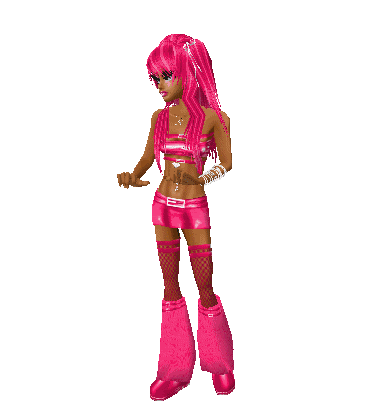 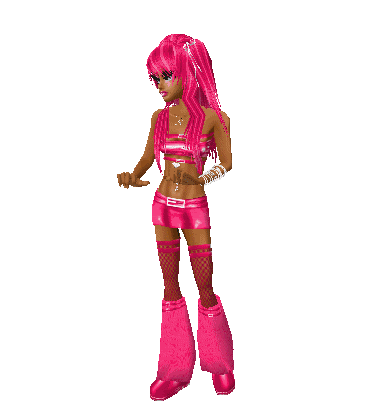 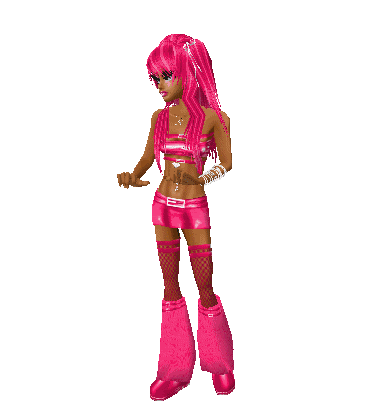 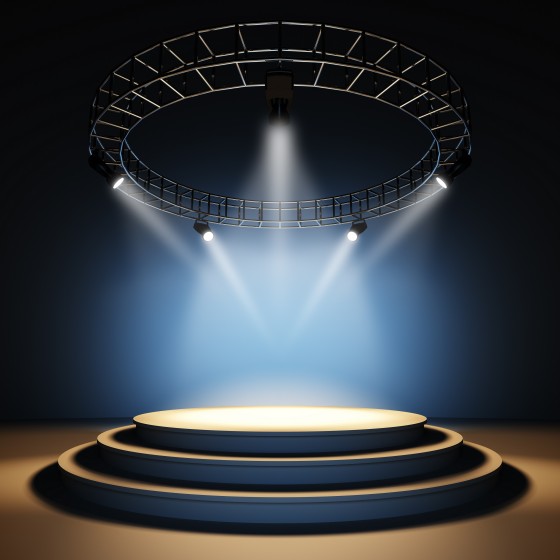 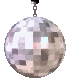 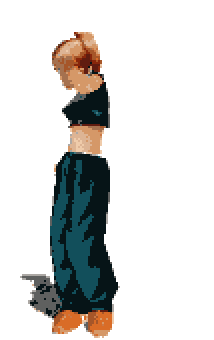 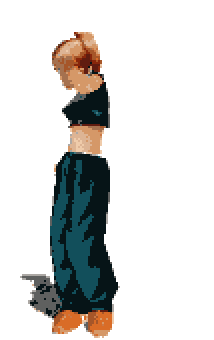 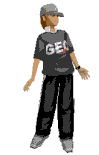 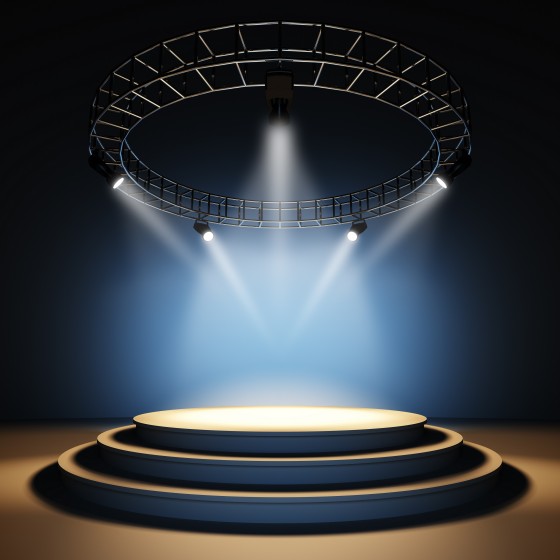 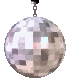 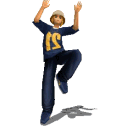 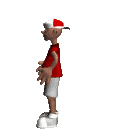 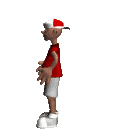 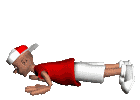 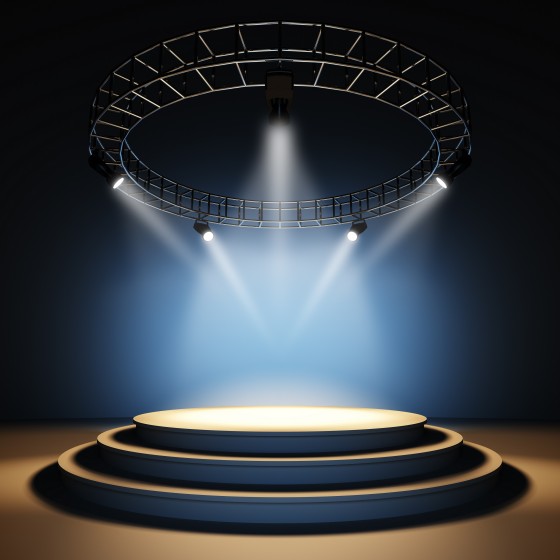 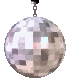 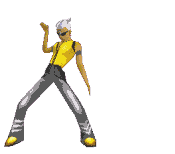 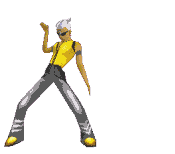 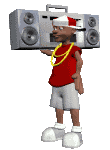 Какая польза от игры на перемене в школе?
Для младших школьников игры помогают адаптироваться,
 в том числе найти друзей и попрактиковаться в общении.
Подвижные игры для начальной школы на перемене развивают умение быстро принимать решение, совершенствуют умение ориентироваться в пространстве, помогают развивать силу, ловкость, сообразительность и выдержку.
Двигательная активность способствует физической разрядке и служит профилактикой застойных явлений. У детей поднимается настроение, что благоприятным образом сказывается и на учёбе.
Переключив внимание, дети избегают утомления.
Снижается нагрузка на зрение.
Правила организации игр на перемене
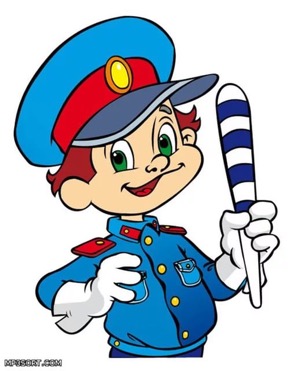 Чем проще правила игры, тем лучше
Для проведения игр школьникам выделяются специальные места
В любой игре участие должно быть добровольным
Игра не должна быть долгой по времени, поскольку перемены короткие, а ученикам еще нужно успеть подготовиться к следующему уроку
Организация игры для детей начальной школы на перемене педагогом требует дифференцированного подхода к девочкам и мальчикам, а также к школьникам разного темперамента и физическими возможностями
Стоит поддерживать стремление детей организовывать игры самостоятельно.
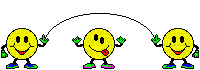 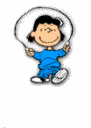 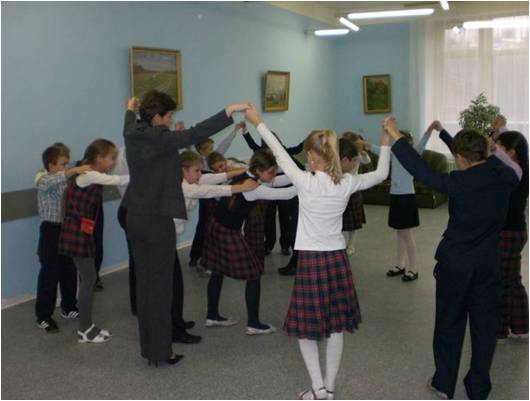 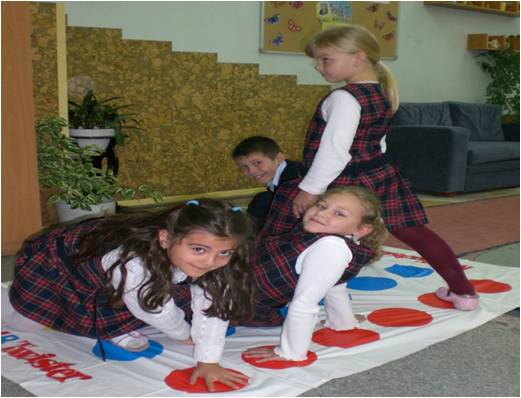 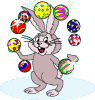 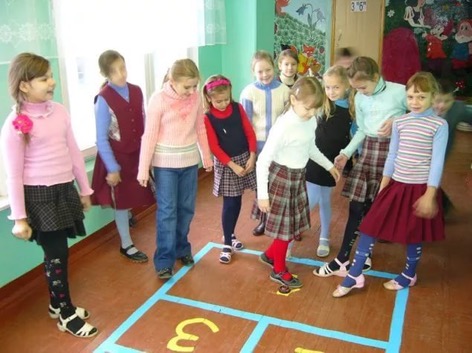 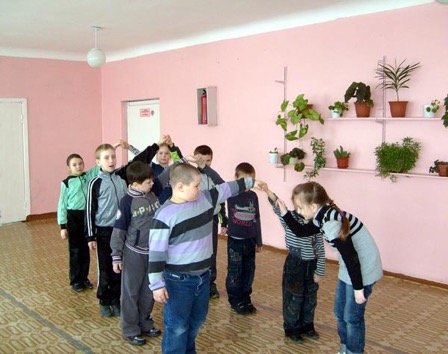 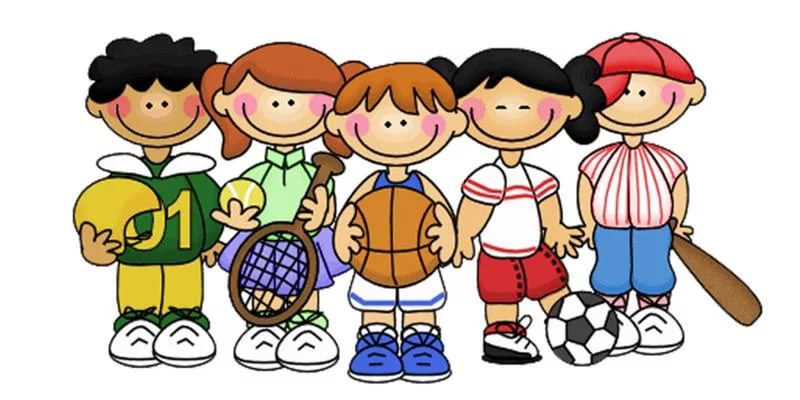 Вывод
Правильно организованные подвижные игры благоприятно отражаются на состоянии и самочувствии учеников: они продуктивнее занимаются, лучше воспринимают материал, внимательно слушают учителя, спокойнее ведут себя в классе.
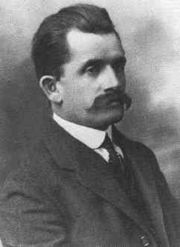 Если хочешь сделать что-то хорошо, сделай это сам.
Фердинанд Порше
Интернет-ресурсы:
МК «Создание физминуток для глаз в программе 
Microsoft Power Point»  
на сайте http://mediaurok.ucoz.net
http://didaktor.ru/kollekciya-video-fizminutok     видео
http://pochemu4ka.ru/publ/108-1-0-1151            стихи
http://dompolnajachasa.at.ua/publ/57      презентации
http://easyen.ru/load/nachalnykh/fizminutki_na_urokakh/319
http://pedsovet.su/load/244-5-10
Список используемой литературы.
Материалы электронных журналов «Здоровье», «Психология», «Классное руководство» за 2012, 2013 г.А.А.Алексеев Игры на школьных переменах Оса: Росстани, 1992г.
В.И. Ковалько Здоровьесберегающие технологии в начальной школе. М. «Веко», 2004г.
М.М.Безруких Сонькин В.А. Организация и оценка здоровьесберегающей деятельности образовательных учреждений. М., 2004г.
В.Д.Берестов «А в школе – перемена», Владимир, 2008 г.
Л.С.Бескоровайная и др. Настольная книга учителя начальных классов. Ростов-на-Дону «Феникс», 2002 г.
Спасибо за внимание!
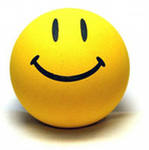 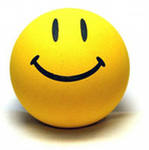